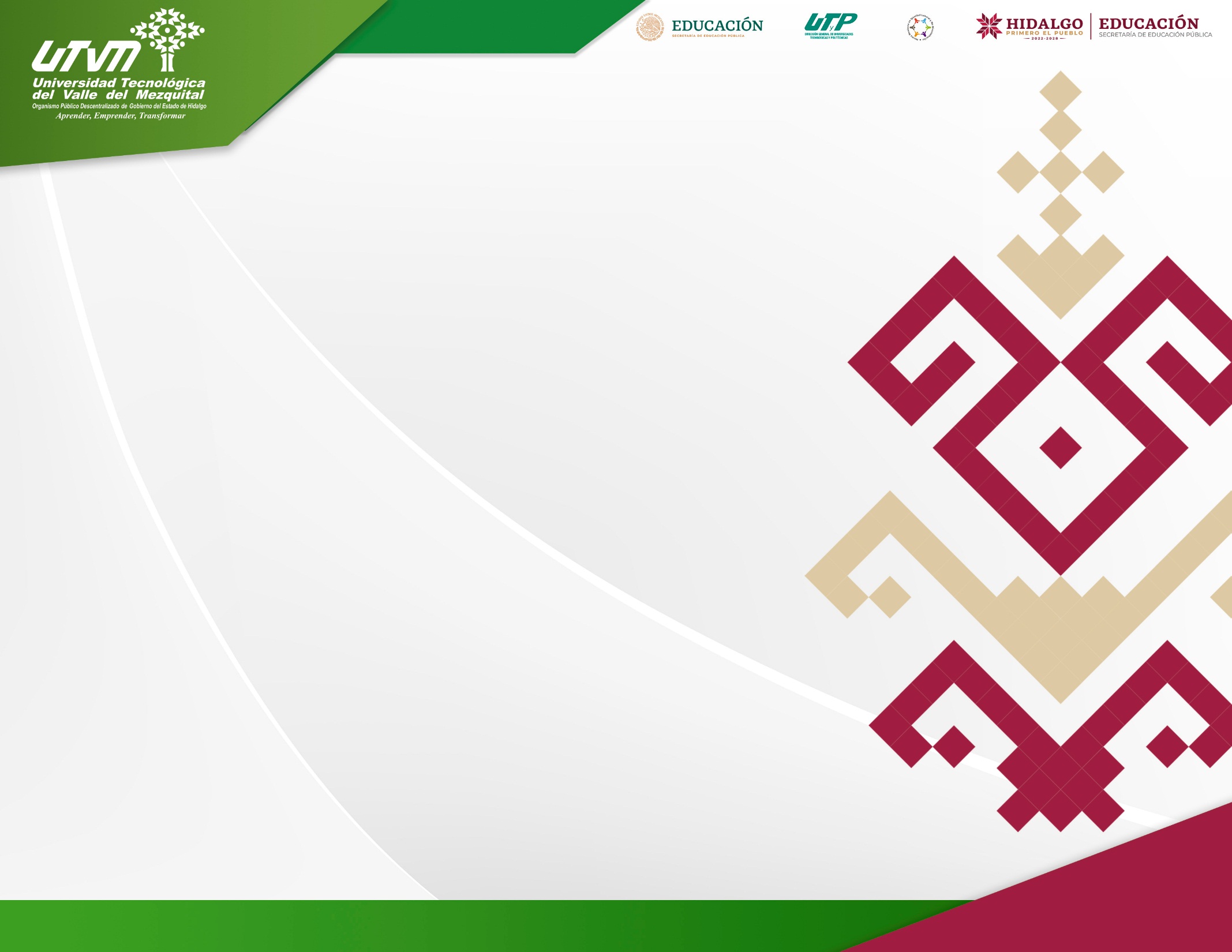 CTES
CONSEJO TÉCNICO DE EDUCACIÓN SUPERIOR
Eje: 5 de Emprendimiento
Sesión de Evaluación (cierre)
 y Planeación
Indicadores de seguimiento
Emprendimiento
Estudiantes en el programa de emprendedores
Vinculación con actividades del ecosistema emprendedor
Proyectos de estudiantes en proceso de incubación
Proyectos de emprendimiento social vinculados
Objetivos
Fortalecer el programa de Emprendimiento mediante  talleres o conferencias en modalidad presencial y/o virtual.

Fortalecer el proceso de asesorías mediante actividades alineadas al contenido del plan de negocios.

Fortalecer proyectos de emprendimiento social vinculados.
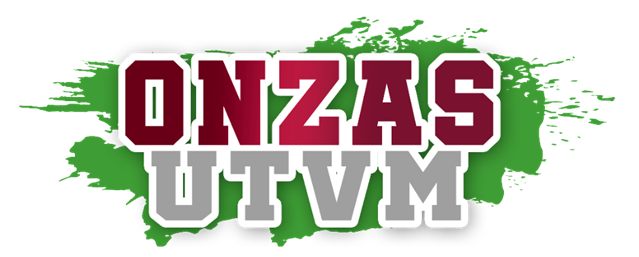 Análisis de logros 2022-2023
Diseño de la Ruta de Mejora para el ciclo escolar 2023-2024.
Collage 
Actividades
Realizadas
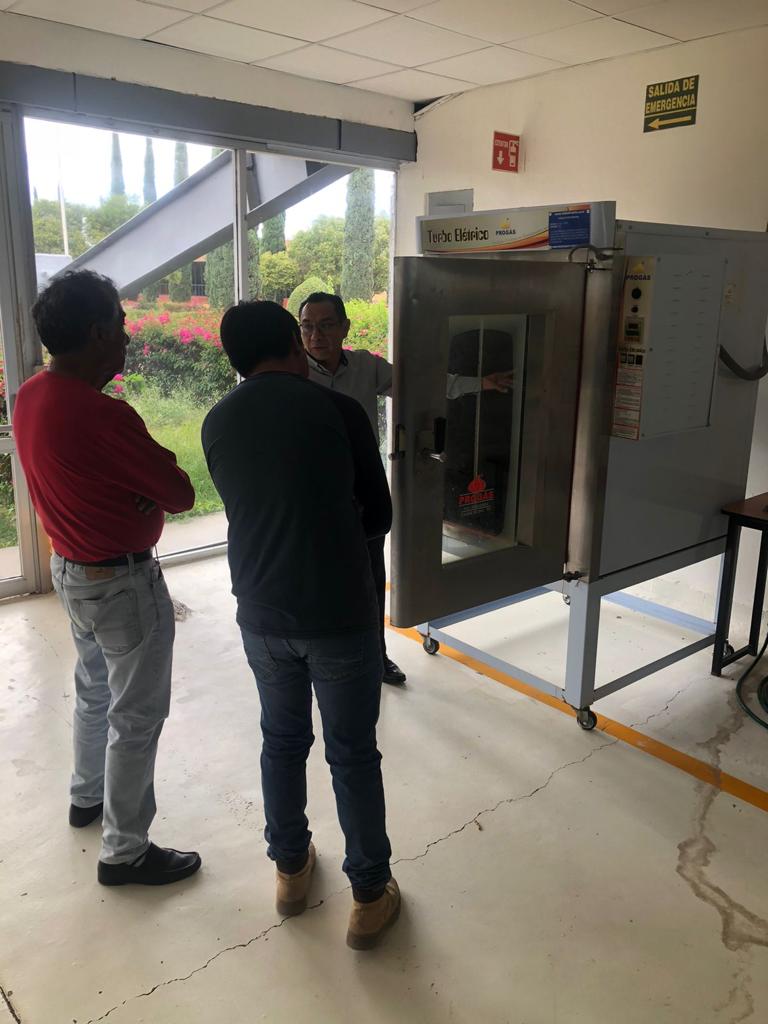 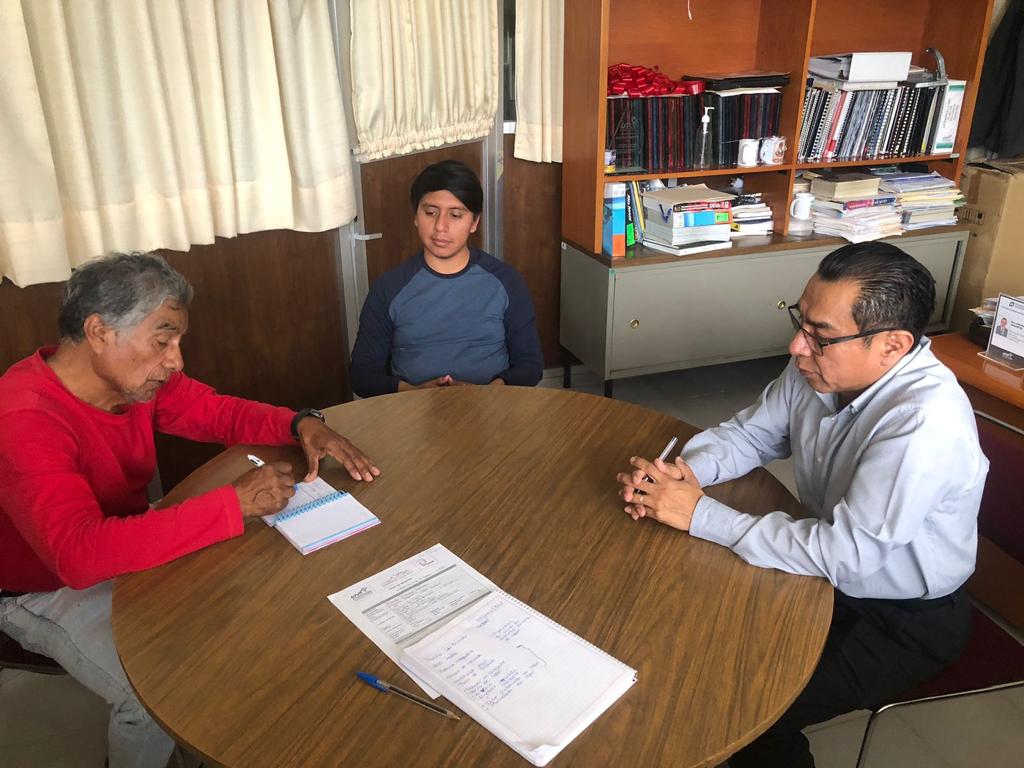 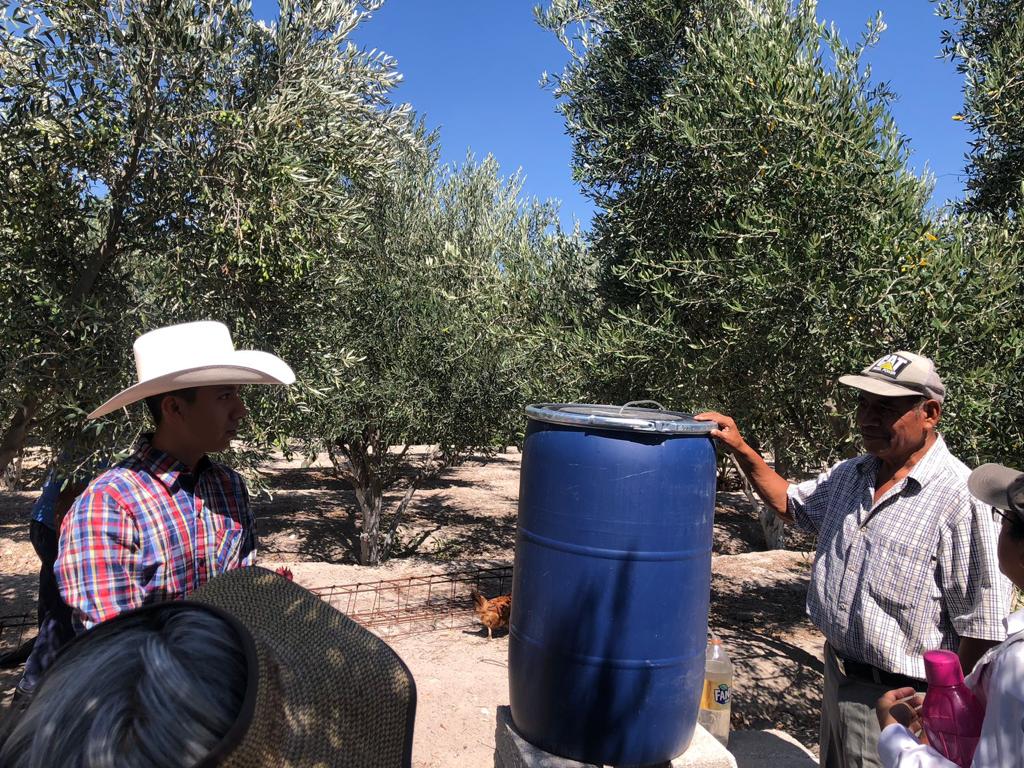 [Speaker Notes: Actividades: Aplicación de estrategias de aprendizaje, Desarrollo del Programa de Valores, Seguimiento a los Datos Estadísticos de casos COVID y al Plan de Vacunación, P E. Mecánica Ceremonia Cívica (8-Feb-2021), personal Directivo, Docente, Admtvo. Y Alumnado, Reunión Con Padres de Familia de TSU-M, Mi Escuela en Casa, Desarrollo del Programa de Valores, Seguimiento a las Medidas  Prevención y Preserv. de Salud: Sana distancia, Lavado de manos y Uso de cubre-bocas.]
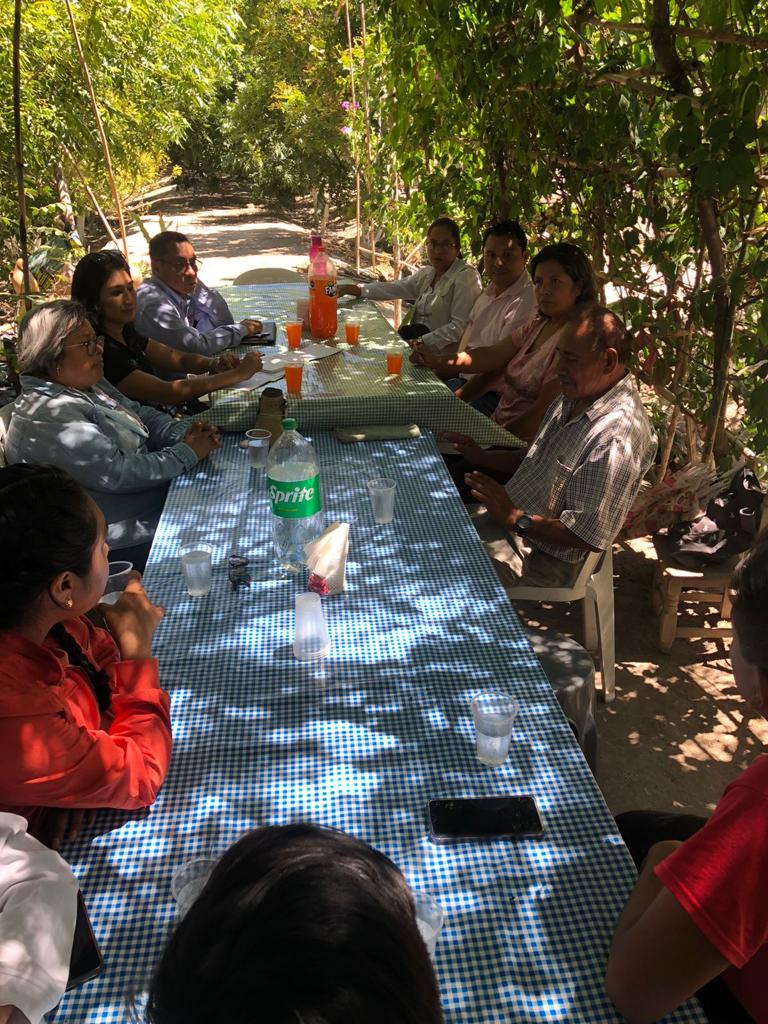 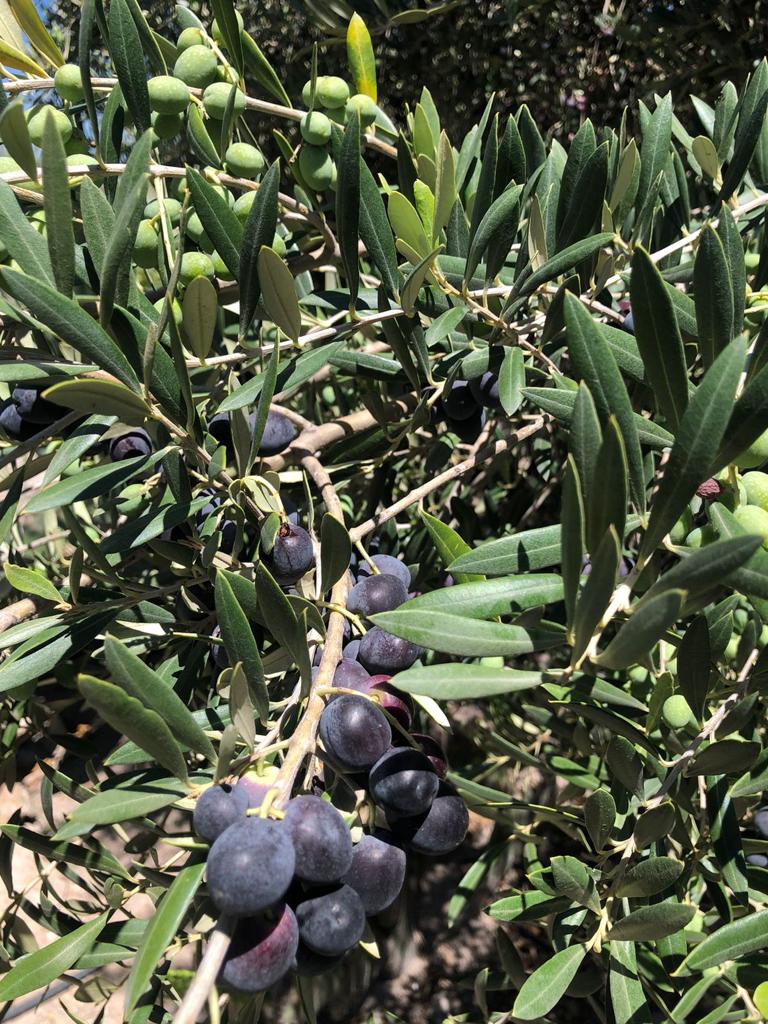 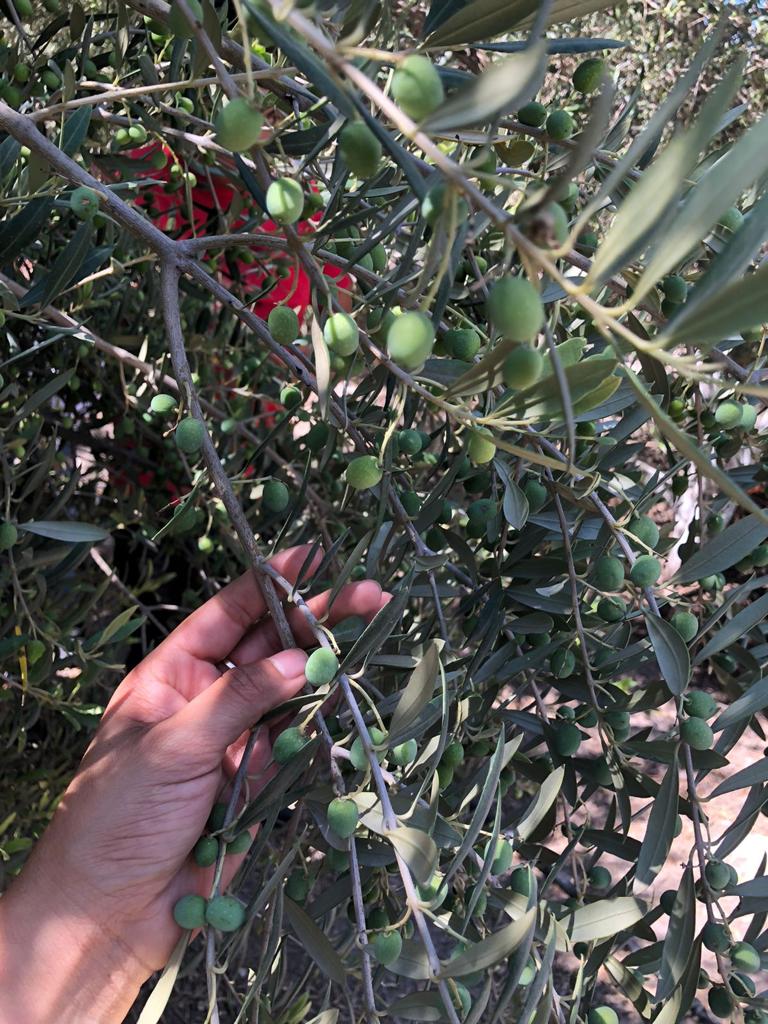 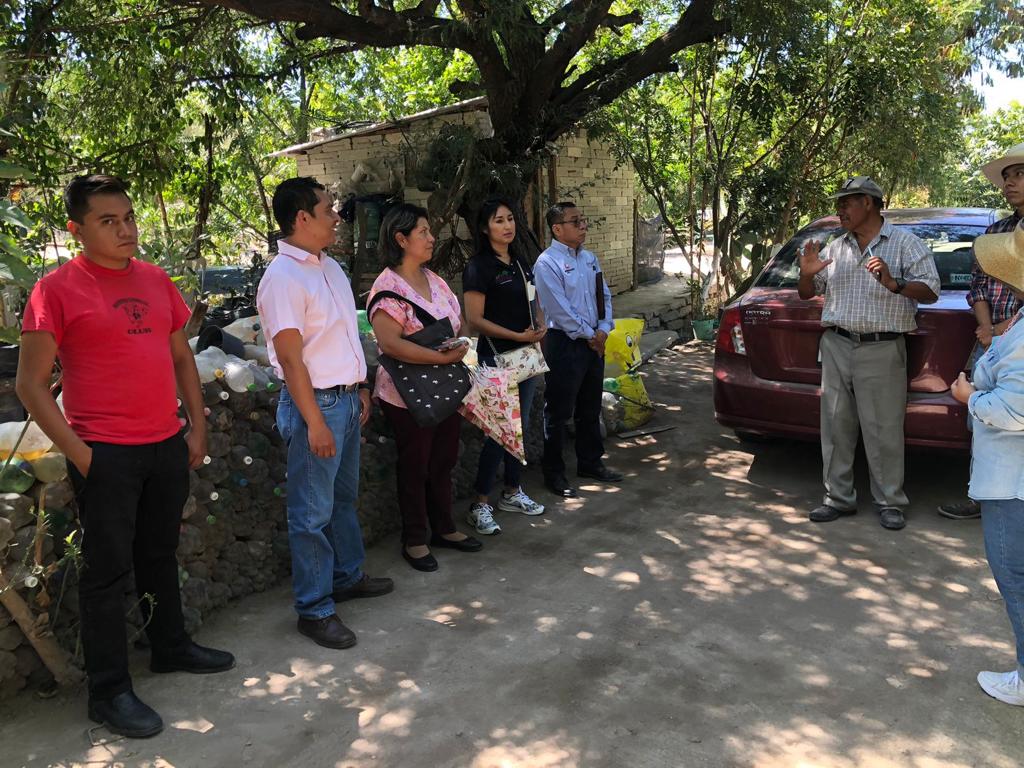 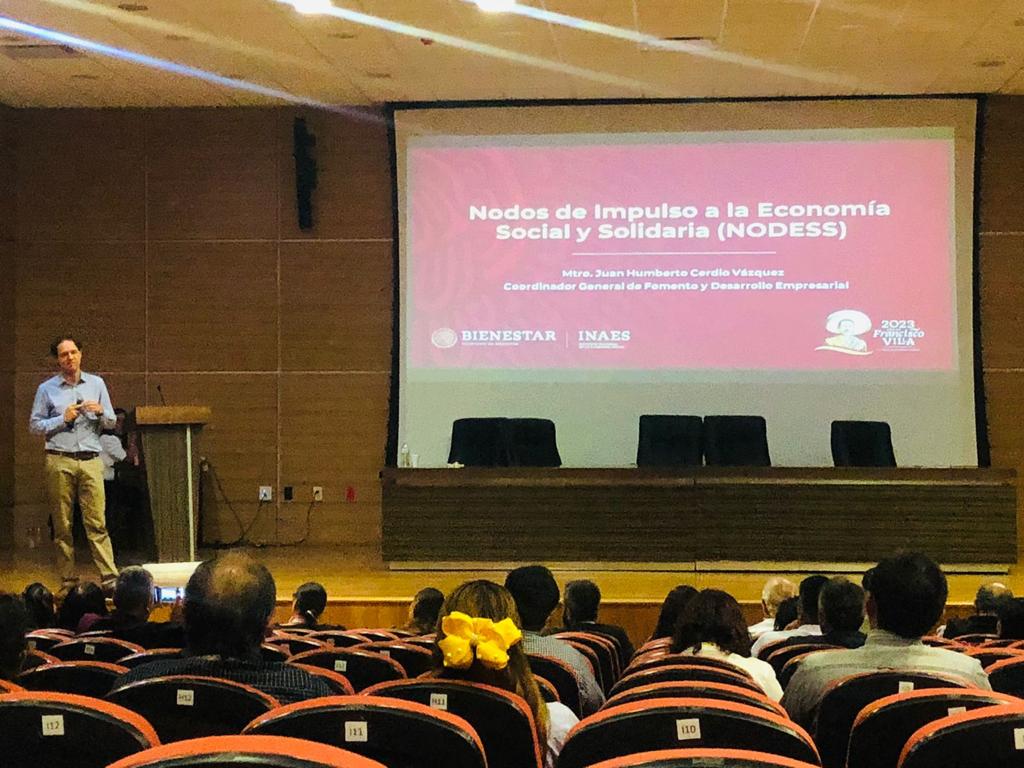 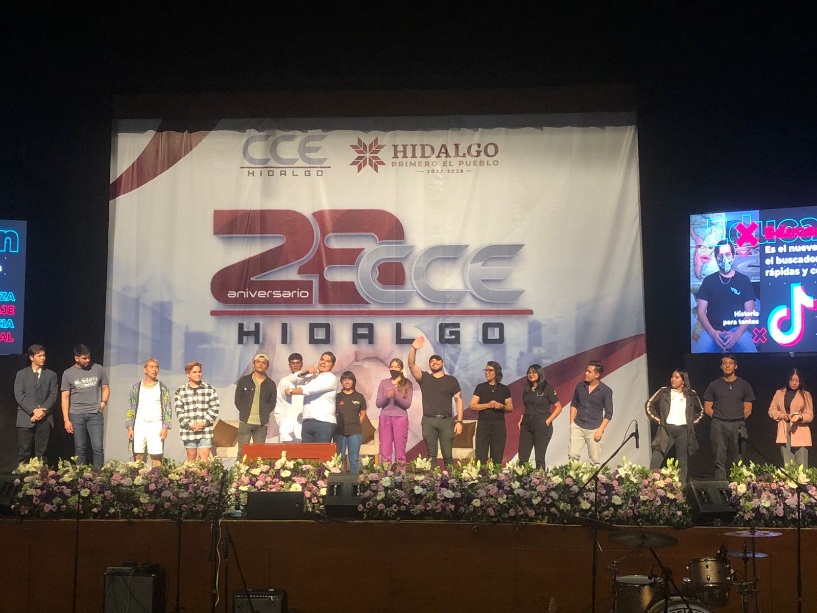 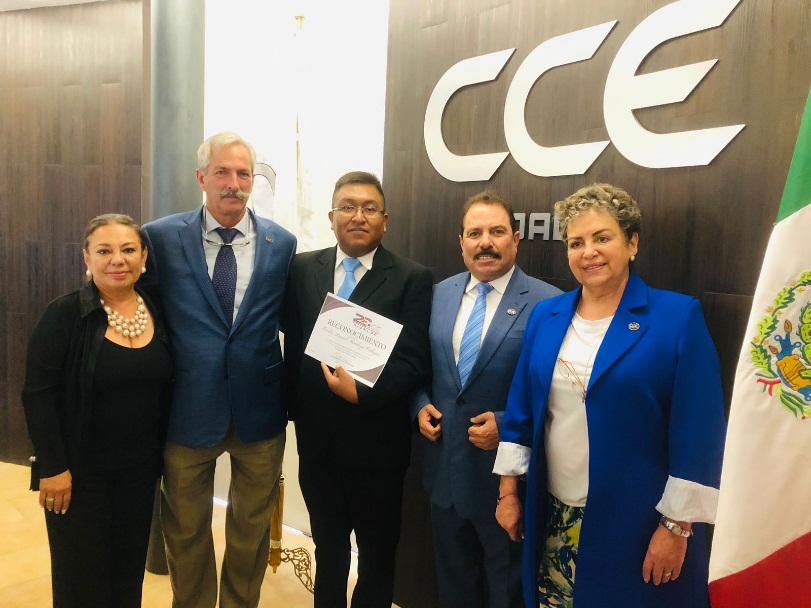 UTVM presente en el 28 Aniversario del  Consejo Coordinador Empresarial (CCEH)
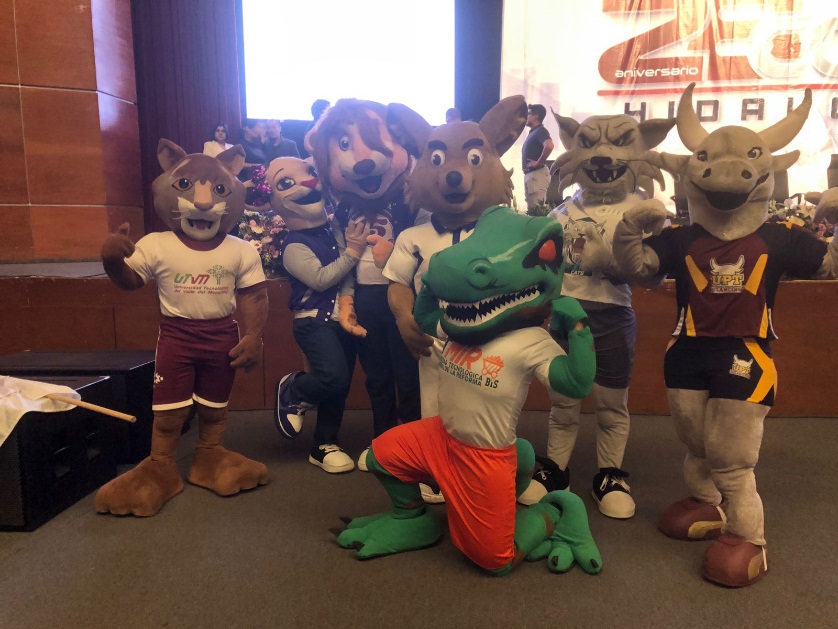 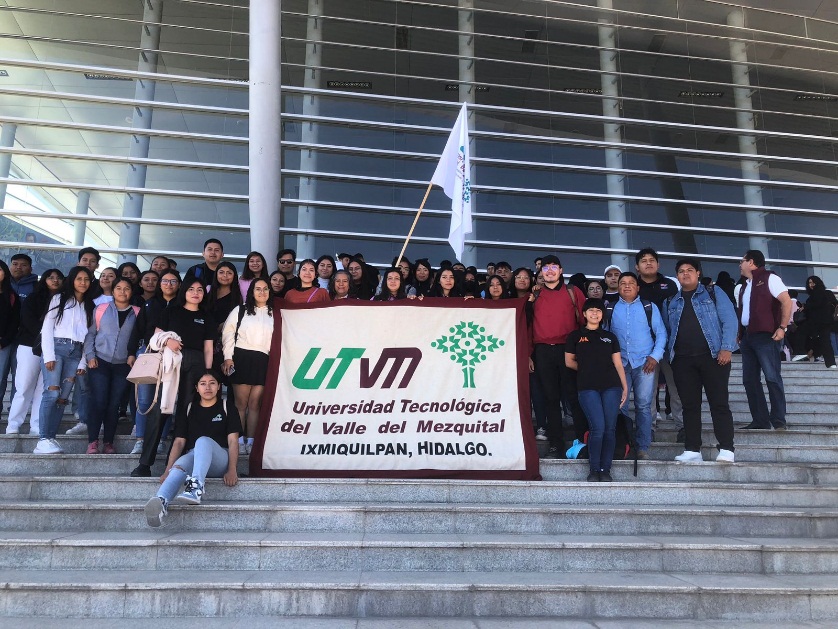 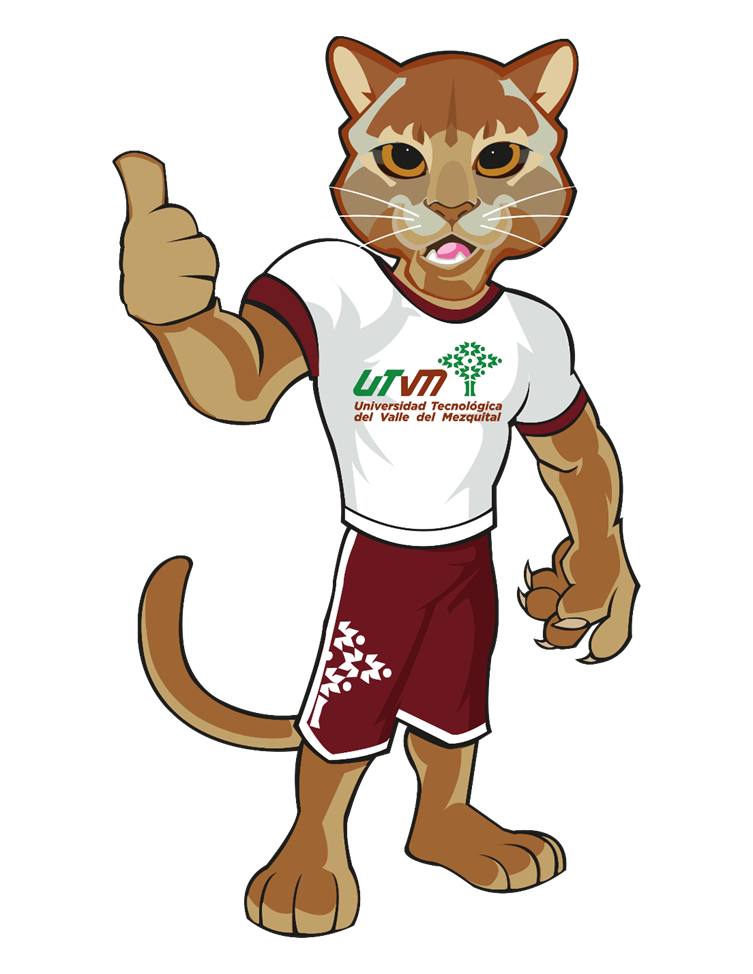 Gracias por su Atención..!!
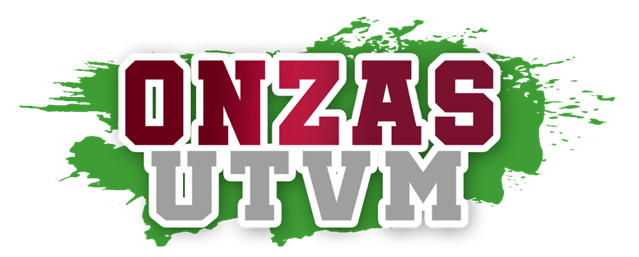